Тыва дыл.4 класс. Кылыг сөзү (катаптаашкын)
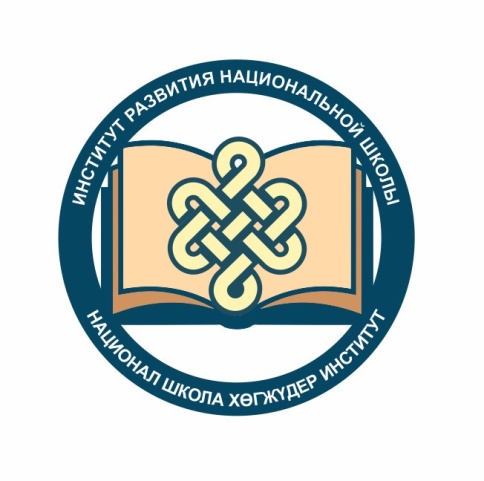 Тургузукчузу:  
Кызылдың 5 дугаар
гимназиязының  башкызы 
Монгуш Анай-Хаак Александровна
Кылыг сөзү дээрге чүвелерниң кылдыныын илередир, чүнү канчап тур? чүнү канчаарыл? чүнү канчанган? деп айтырыгларга харыылаттынар чугаа кезээ.
Кылыг сөстери
 саннарга (хөйнүң саны, чаңгыстың саны),
арыннарга (мен, сен, ол, бис, силер, олар),
үелерге (амгы үе, эрткен үе, келир үе)
                       өскерлип чоруур.
Кылыг сөзү
Канчап тур? – Артист ырлап тур.
Чүнүн кылып тур? – Уруг аяк чуп тур.
Чүнү кылган? – Тудугжу тууйбу салган.
Канчап тур? – Бызаа эдип тур.
Канчаар? – Угбаларым ам чоруур.
Канчанган? – Уруг удаан.
Чүнү кылырыл? – Серен онаалга күүседир.
Шүлүк-биле ажыл ( шүлүктү аянныг номчуур).                      Николай Ооржак  «Эдилелдер» Өөвүстү эргий көөр бисАртык, тудуу чүве-даа чок,Өгбелерден салгап келгенАмыдырал эдилели –Хооруп алган тараавыстыКончуг шалып шоңнай каапкаш,Деспивиске челбип-челбип,Дээрбелеп тыртып аар бис.Тараам турда, тодуг-ла мен,Таңдым турда, таңдаш-ла мен.Чочак кылып, каржаң кылырСогааш, бала – үнелиг эт.
Словарьлыг ажыл: шоңнаар – тарааны дүгүнден адыра оожум соктаары,челбиир – дүгү аңгыланып чоруй баар кылдыр тарааны өрү октаары, таңдаш – чоргаар, каржаң – шуут хоюг эвес кылдыр үүрмектээн тараа.
- Шүлүкте көөр бис, тыртып аар бис деп кылыг сөстериниң санын тодарадыңар.. - Шүлүкте чүү деп эдилелдерниң дугайында чугаалап турар-дыр? - Кайы чоннуң эдилеп турар эдилелдери-дир?- Кымның бажыңында бо эдилелдер барыл?
Катаптаашкын.- Кандыг чугаа кезектерин өөренген ийик бис?- Кылыг сөзү чүнү илередирил?- Кандыг айтырыгга харыылаттынарыл?- Кылыг сөзү деп чүл?- Кылыг сөзү домак иштинге кайы чугаа кезээ-биле холбажып чоруурул?- Кылыг сөзү чүлерге өскерлирил?
Онаалга:
Дараазында кылыг сөстериниң тургузуун сайгарар:
 Ырла, бижиңер, дыңна, көрзе, чорууйн, барза, өөренир, камгалаар, берген, ойнап, дыңнадым.

Бердинген кылыг сөстери-биле (шилип алыр) 3 домак чогаадыр.